МБДОУ «Центр развития ребёнка детский сад №106»                  г. Владимир
Программа дополнительного   образования художественно – эстетического направления «Карамельки»
               Для детей 2-4лет (два года обучения)
Музыкальный руководитель: 
Преснова Татьяна Геннадьевна
Танцевальный кружок «Карамельки» (с элементами   хореографии)- форма дополнительного художественно– эстетического образования в ДОУ
Программа по развитию ритмики и постановке танцев разработана на основе программы «Ритмическая мозаика» А.И.Бурениной.


В программе учитывается доступность материалов для детей разного возраста (с различными способностями) 

 Программа направлена на развитие у дошкольников музыкального, духовного, психического развития через музыкально – ритмическую деятельность
Направления программы
Оздоровительное – способствует укреплению различных групп мышц и осанки, развитию координации движений, развитию дыхательной системы
 
 Воспитательное - обеспечивает социальное формирование личности с творческими способностями, умение выражать свои эмоции, развитие коммуникативных качеств

 Образовательное - способствует развитию музыкальной памяти, тембрового, динамического, слуха; ритмических способностей; развитию способности к импровизации в движении
Цель: Целостное развитие ребёнка, формирование средствами музыки и ритмических движений разнообразных умений, способностей, качеств личности.

Задачи:
 Развитие музыкальности
 Развитие двигательных качеств и умений
 Развитие творческих способностей, потребности  самовыражения в движении под музыку
 Развитие и тренировка психических процессов
 Развитие нравственно – коммуникативных качеств личности
Методы и приёмы:

 Музыкально – ритмические упражнения
 Этюды
 Танцевальные композиции
 Сюжетно – образные танцы
 Музыкальные игры
 Показ педагога
 Объяснение
 Дыхательные упражнения
 Техники релаксации
Структура и содержание занятия в танцевальном кружке «Карамельки»
Занятие танцевального кружка:

Вводная часть – Приветствие. Ритмопластика (разминка, ориентировка в пространстве)

Основная часть – Танцевальная азбука (разучивание танцевальных движений и шагов). Разучивание танца (композиция). Игра (музыкально – двигательный этюд, творческие задания)

Заключительная часть – Упражнения на расслабления мышц; дыхательные; релаксация
Предполагаемый результат – развитие гибкости, пластичности, мягкости движений, самостоятельное исполнение, проявление творческих способностей:

  Умеют выразительно исполнять движения
 Способны самостоятельно использовать в импровизации знакомые движения, передавая музыкальный образ
 Развита  способность контроля над своими эмоциями, чувствами, поведением
 Владеют определённым репертуаром, готовым для показа на выступлении(характерные и сюжетные танцы)
 Развиты любовь и интерес детей к музыкально – ритмическим движениям
Психологическую комфортность на занятии создаёт образовательная среда.
Развивающая среда обеспечивает чувство радости, чувство удовлетворения увлечённости  деятельностью. 
Дети с удовольствием танцуют с венками, ленточками, посадскими платками, разноцветными платочками, помпонами для 
танца, а так же с деревянными ложками, балалайками

Использую дополнительный материал с музыкальным приложением: 
Т.Суворова « Танцевальная ритмика для детей»;
И.Каплунова, И.Новоскольцева «Топ – топ, каблучок» (№1 и №2) – танцы в детском саду
Формы подведения итогов танцевального кружка «Карамельки»:

 выступление на тематических развлечениях;
   творческих концертах 

 региональные  конкурсы детского     танцевального творчества

 выступление на семинарах – практикумах

 итоговый концерт для родителей в конце года
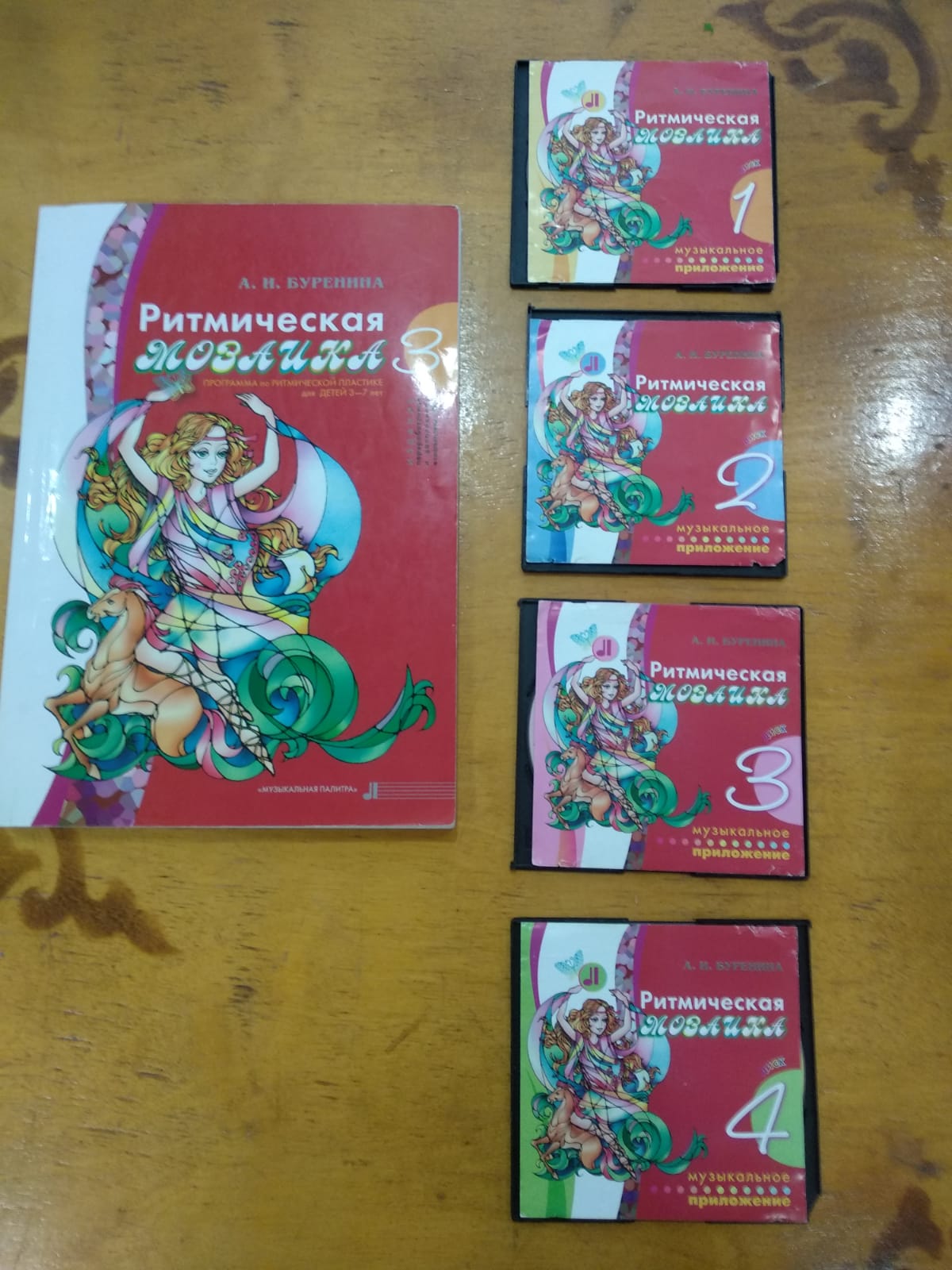 Дополнительный материал
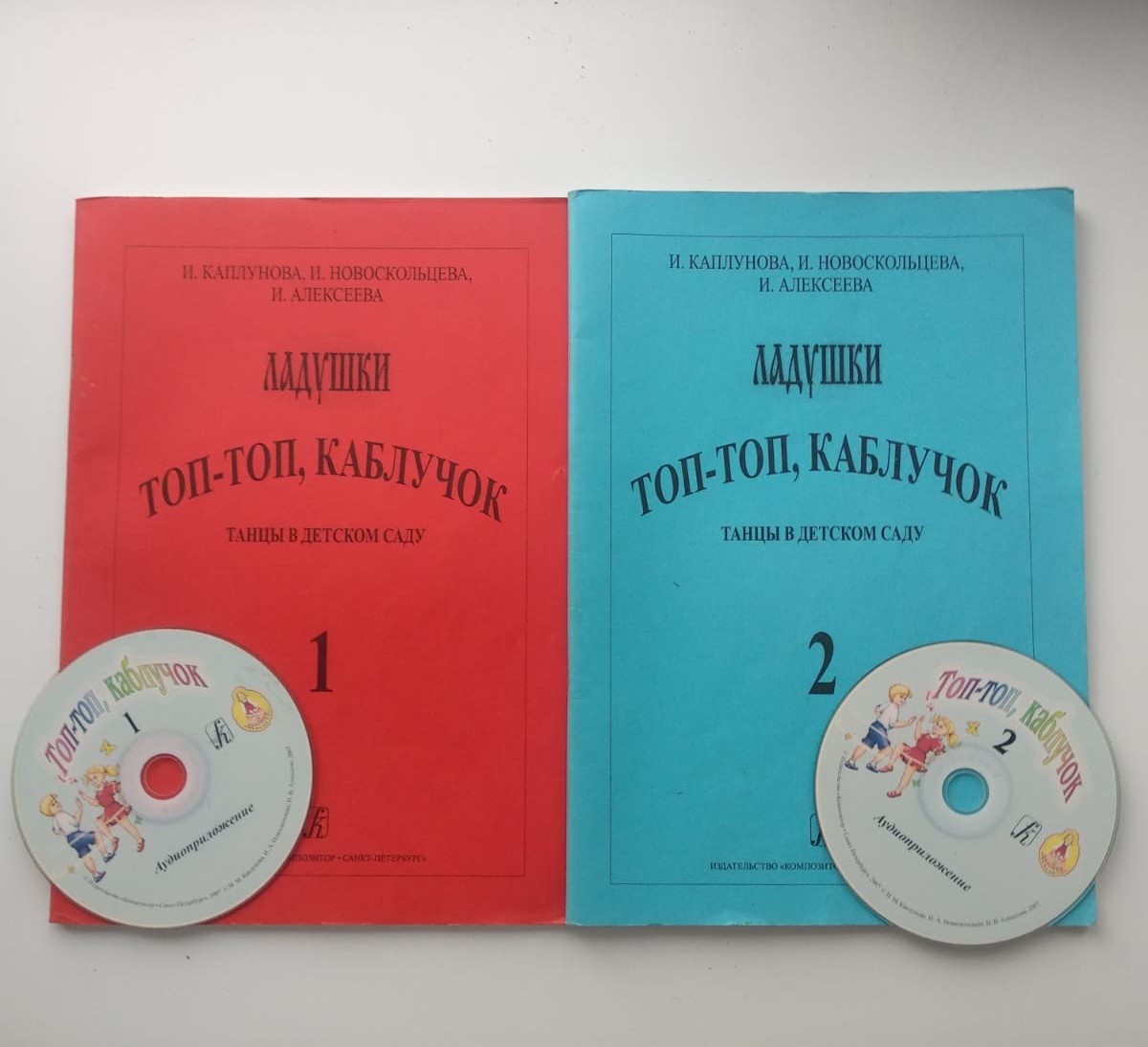 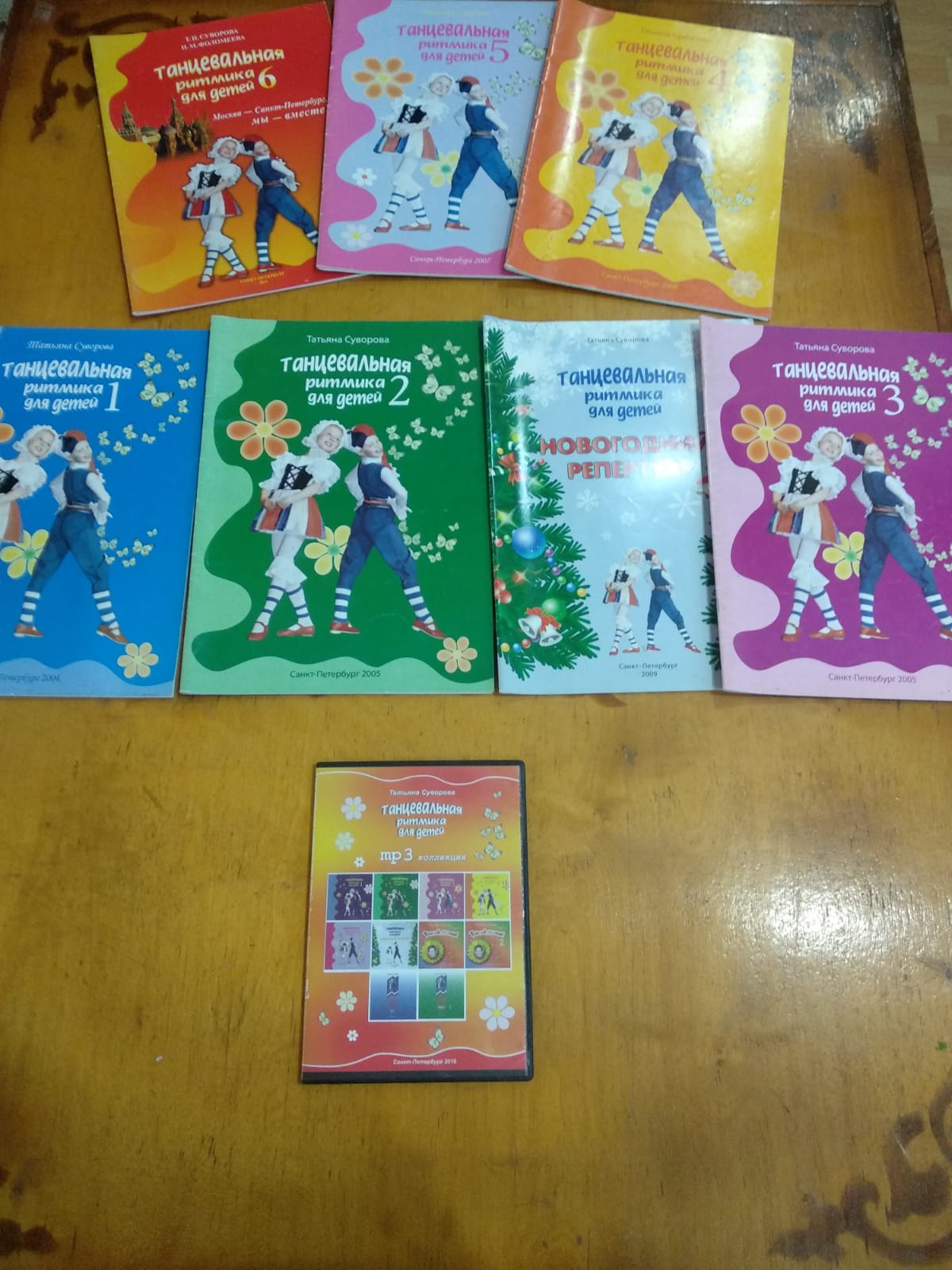 Танец «Разноцветные зонтики»
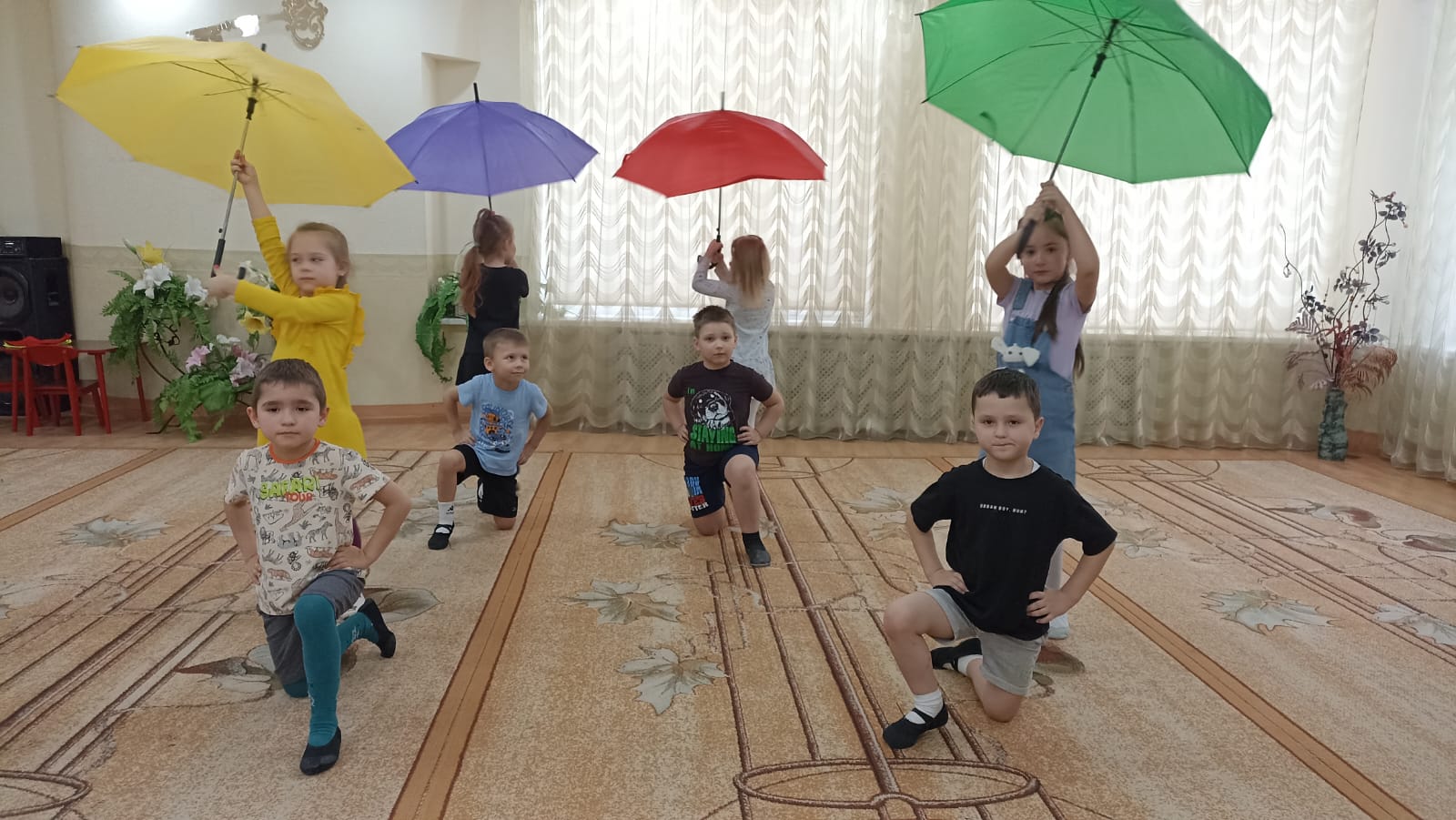 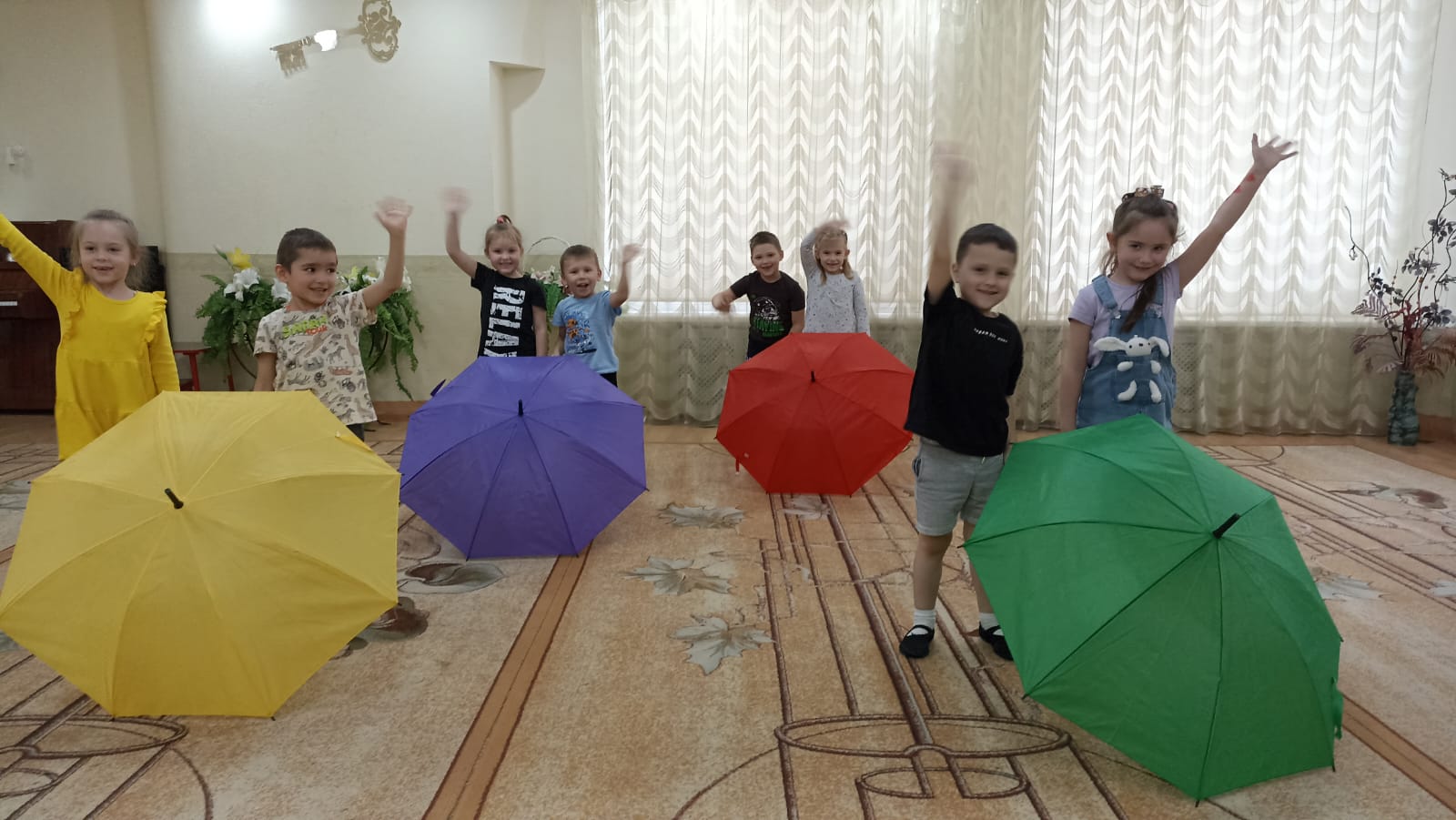 Танец «Калинушка»
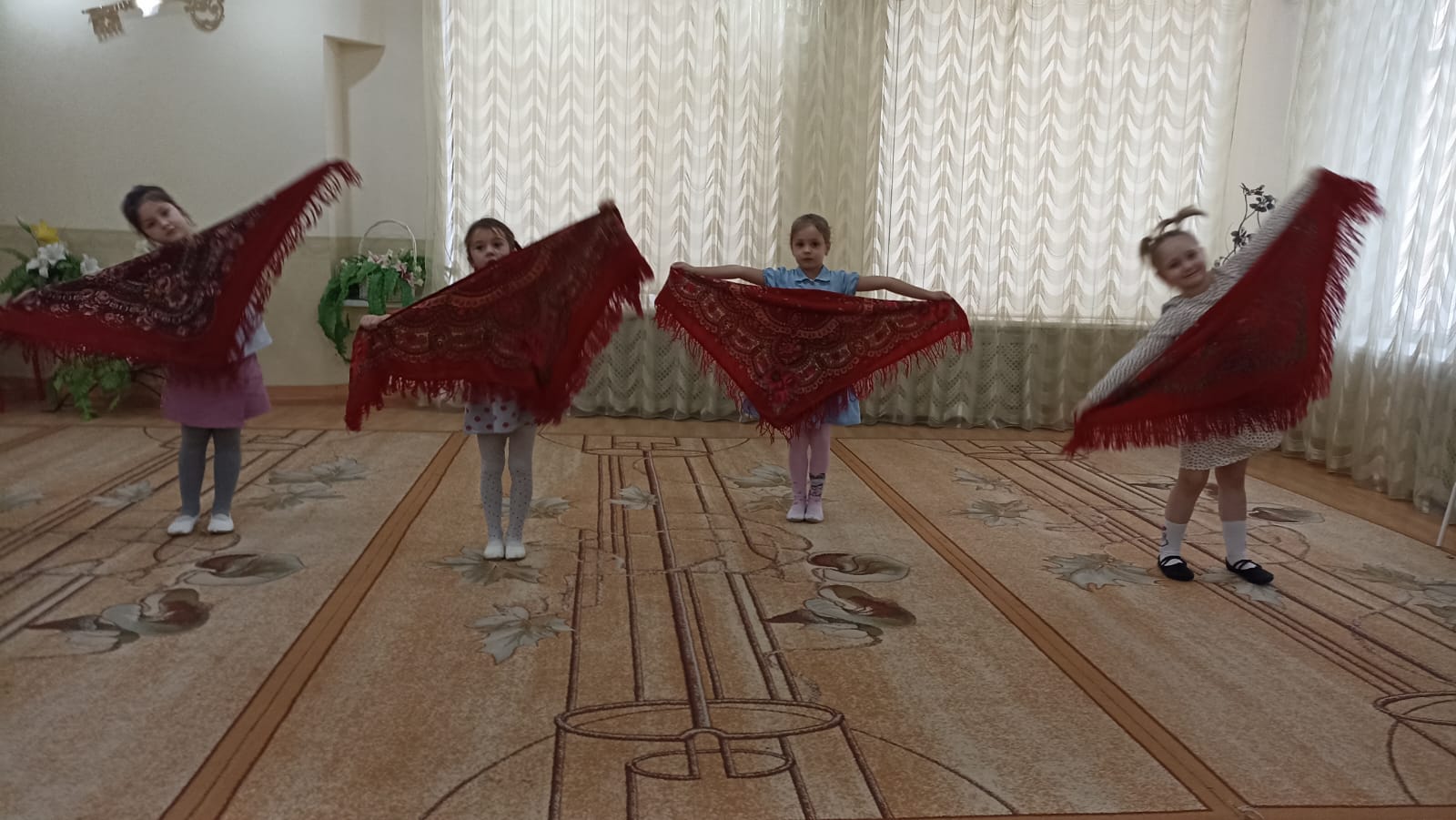 Танец «Бусинки»
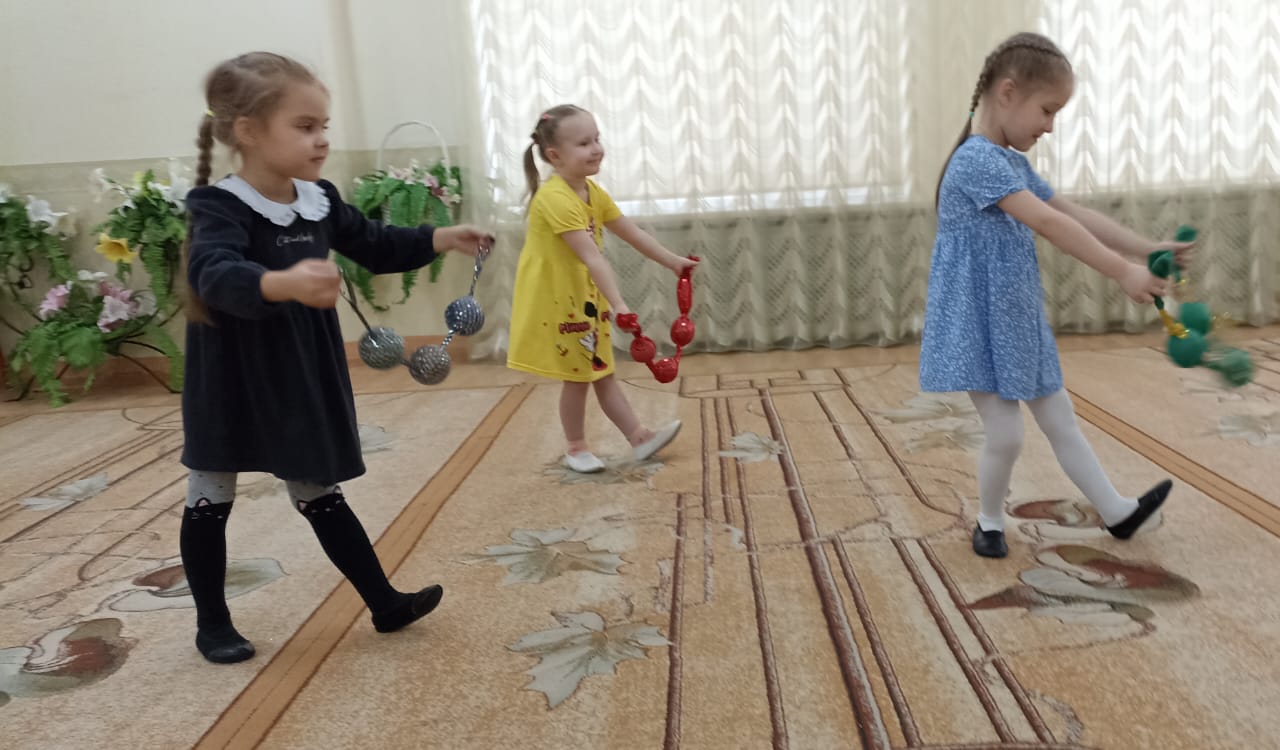 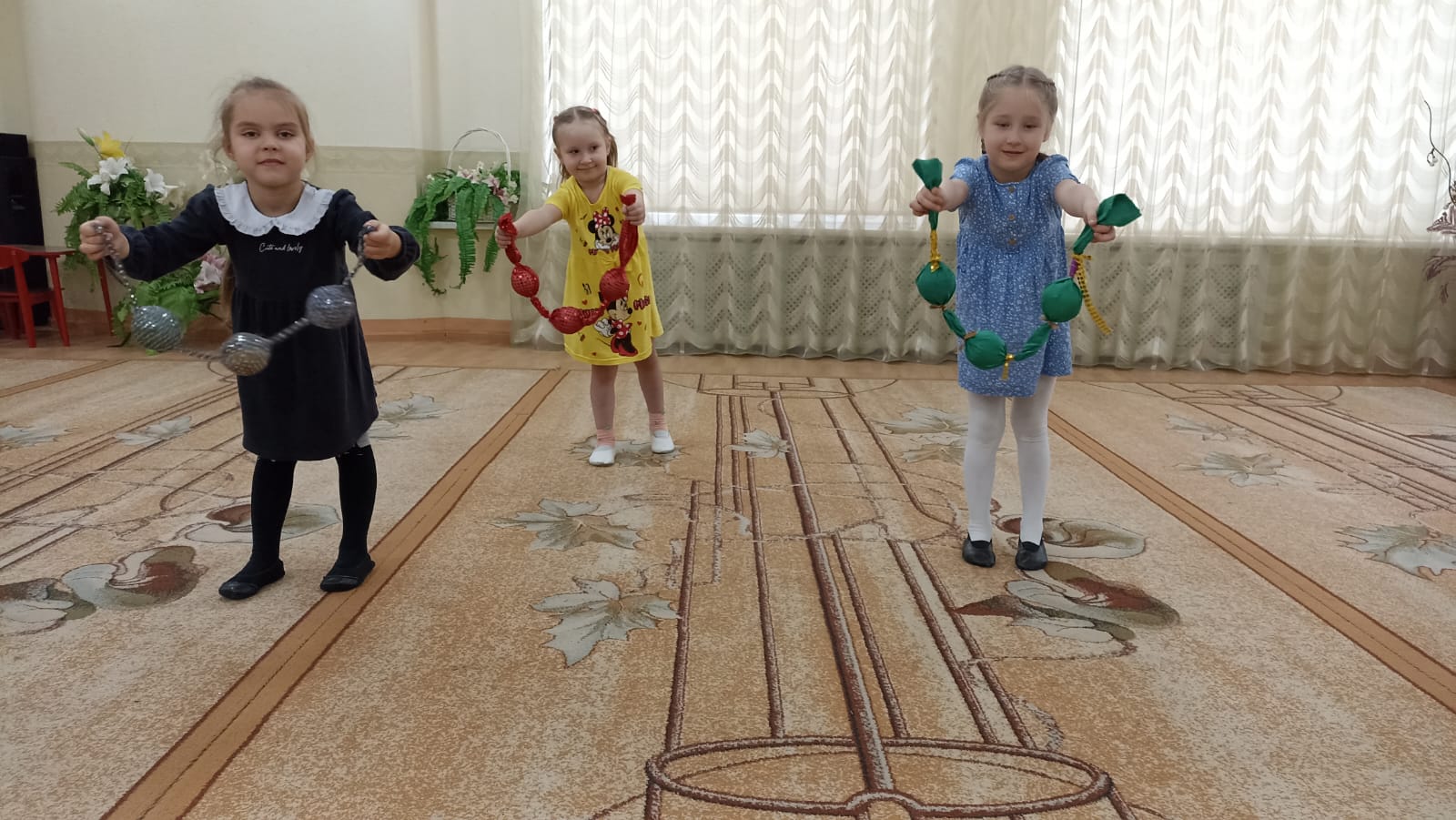 Танец «Я рисую этот мир»
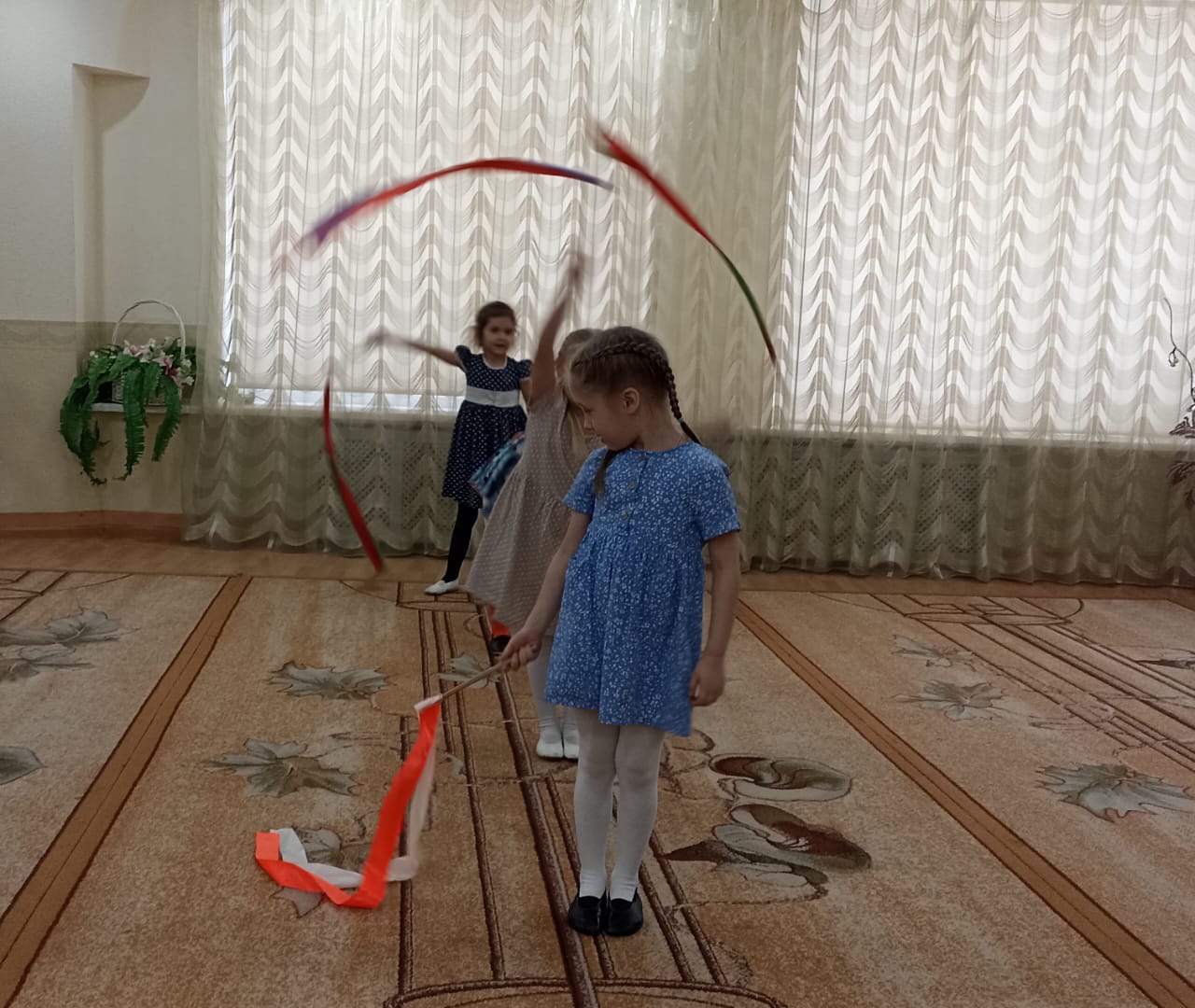 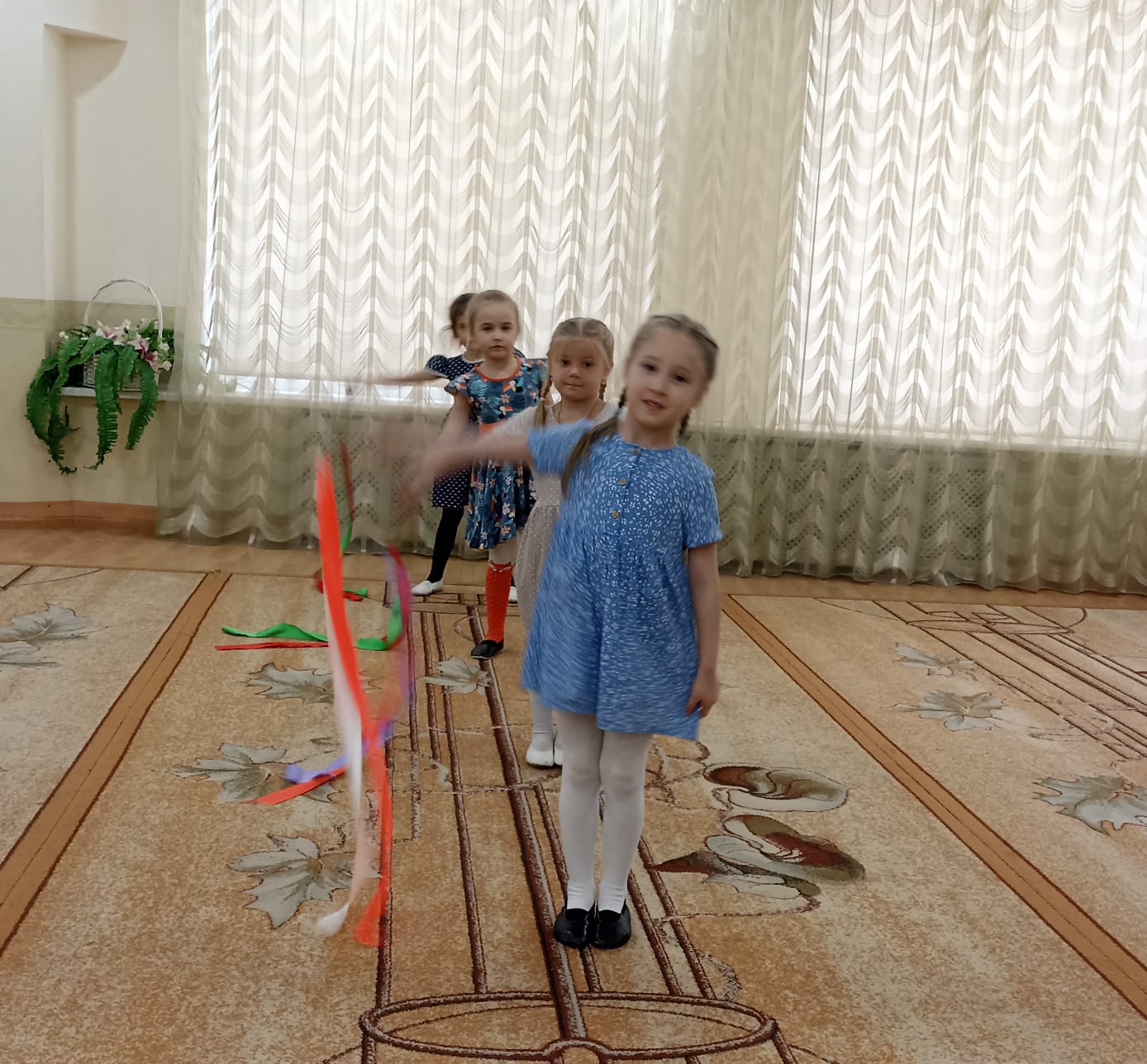 «Веселый хоровод»
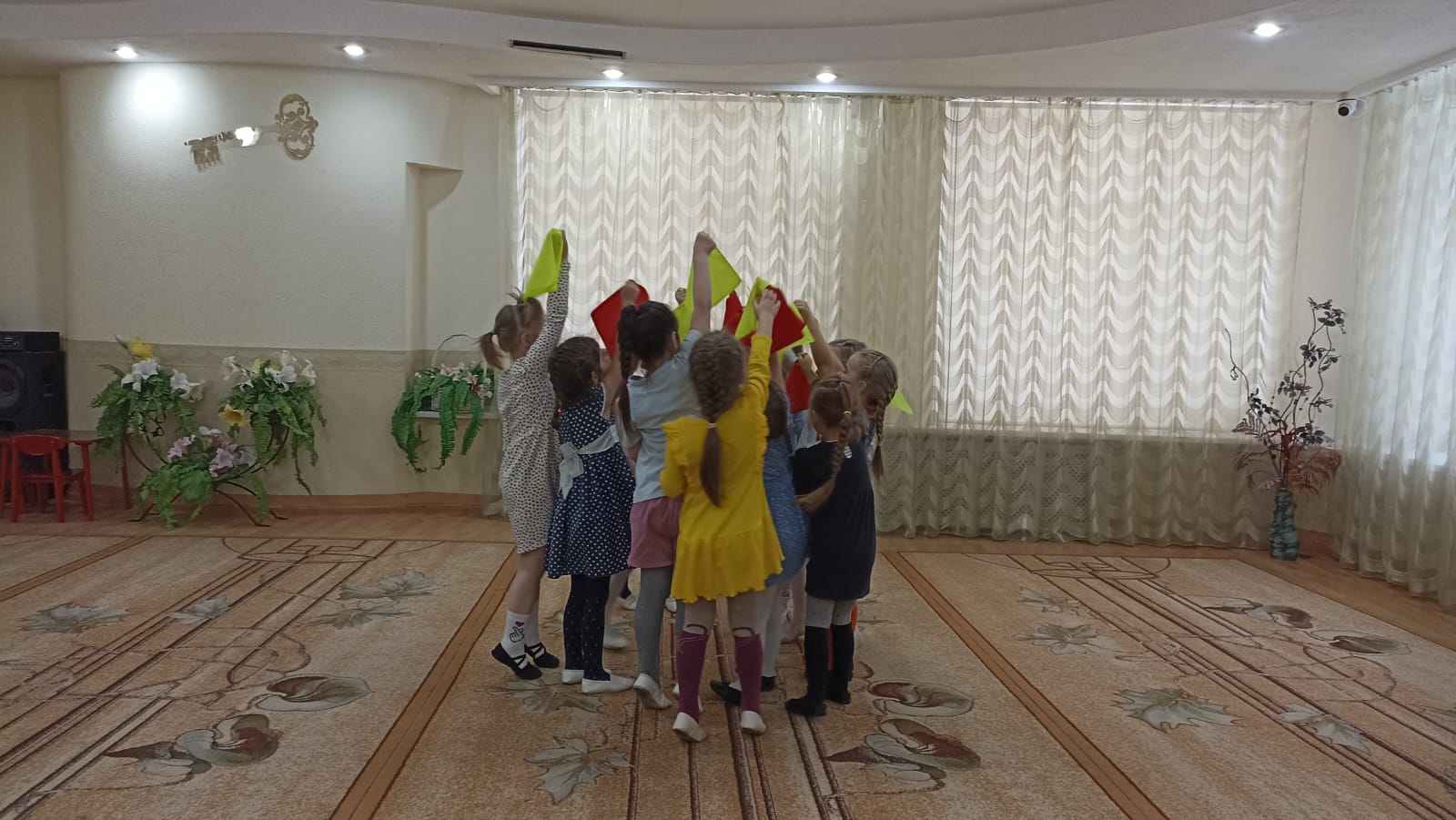 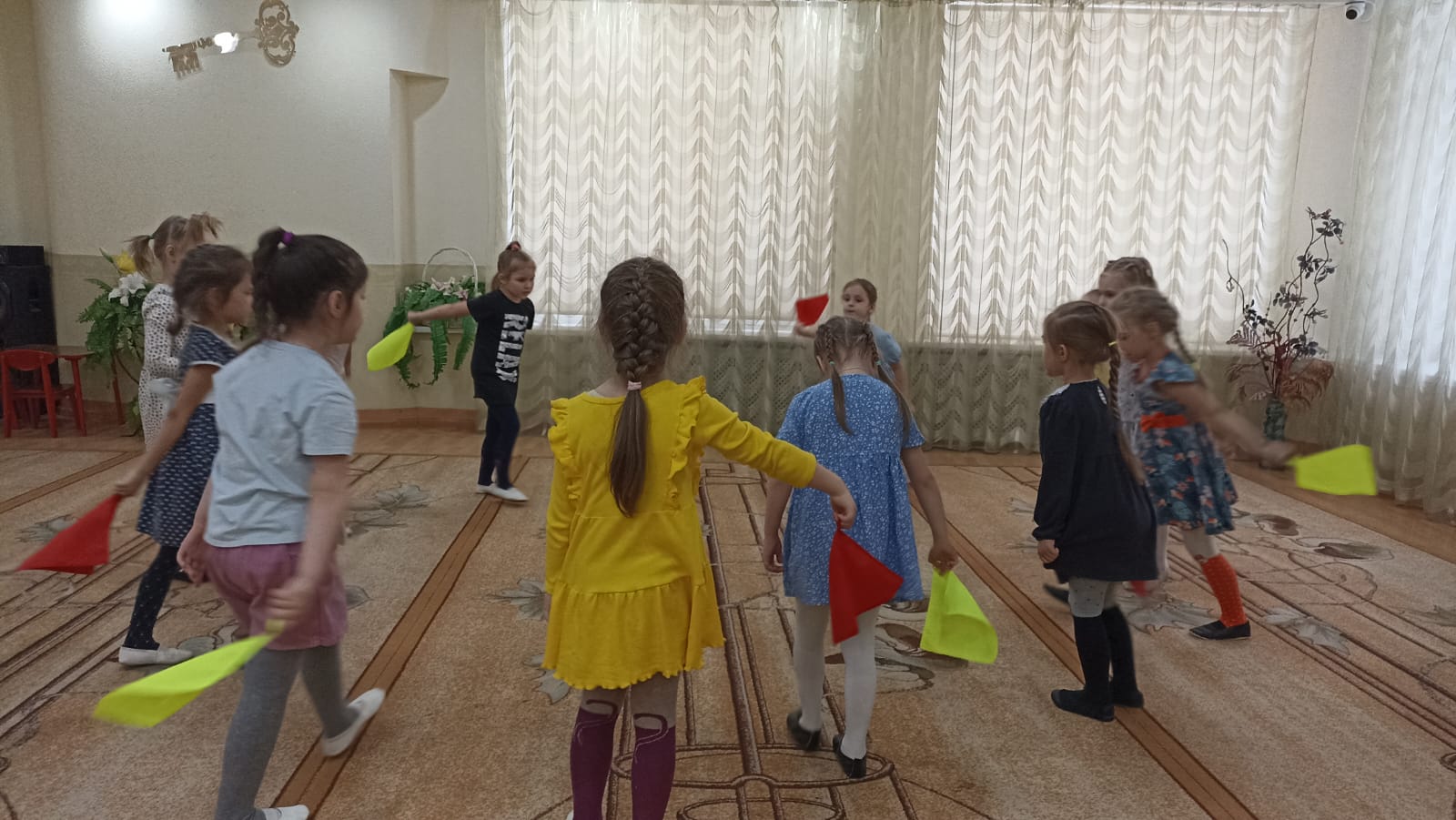 Танец «Веселые ложкари»
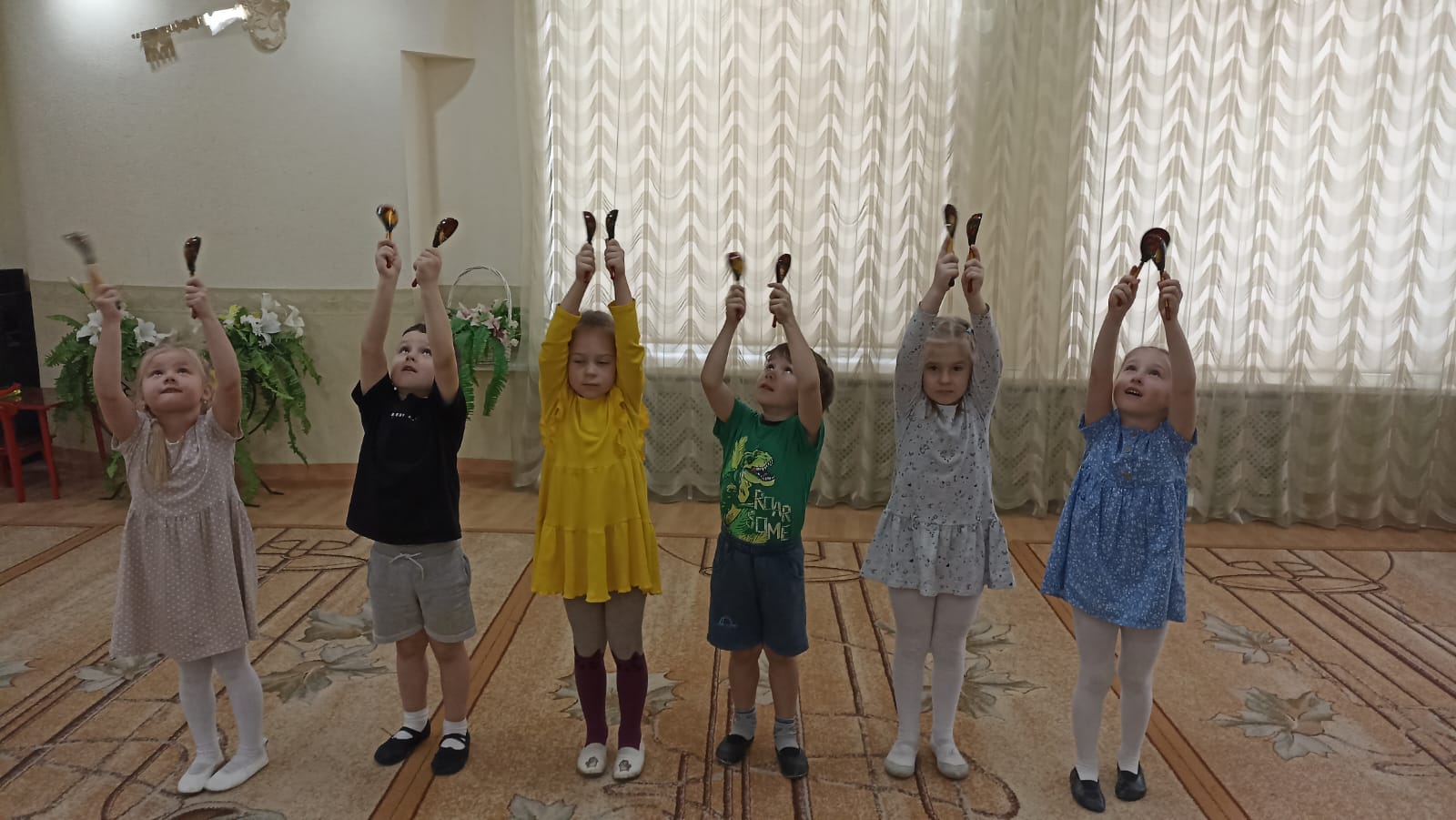 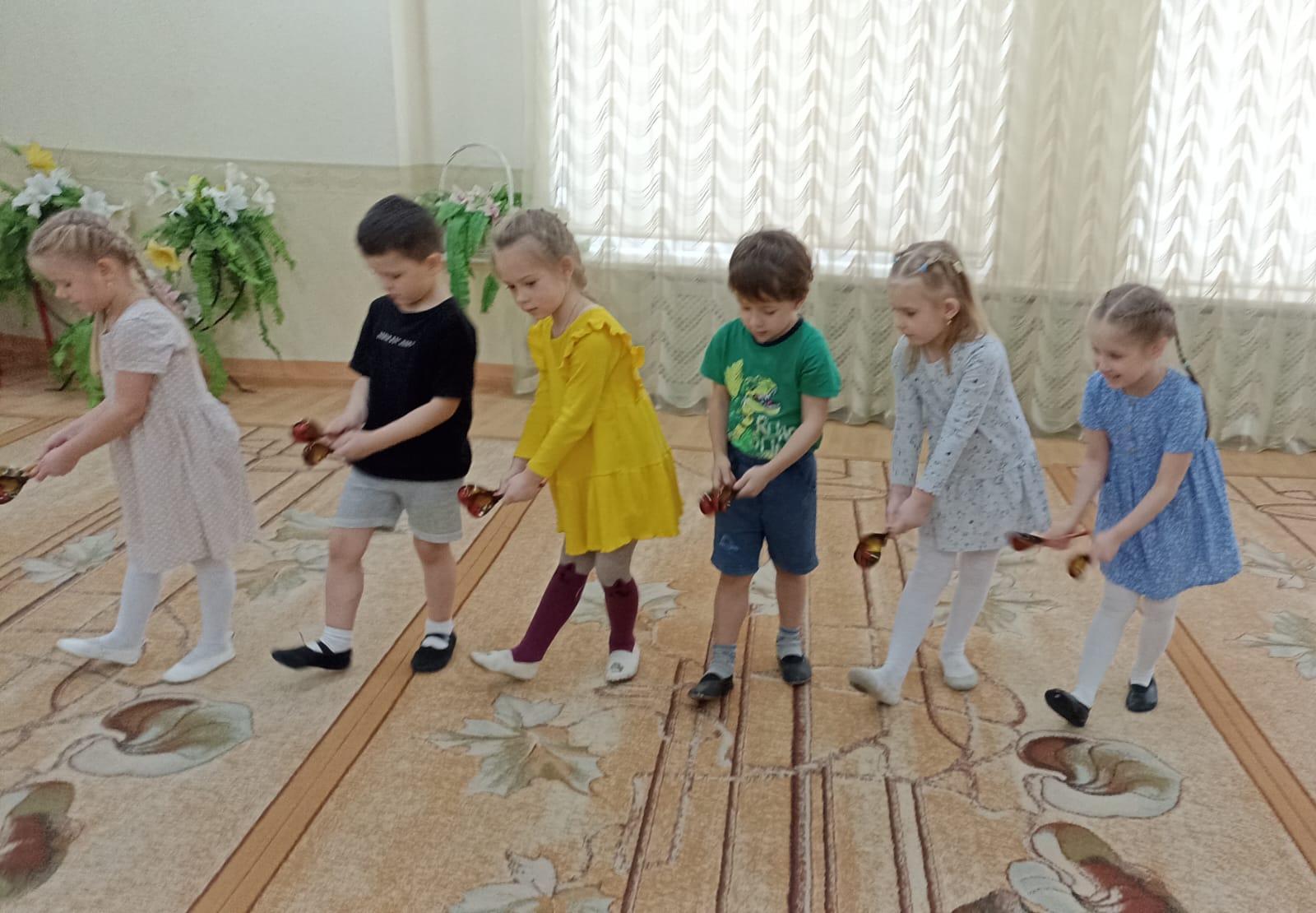 Танец «Маляры»
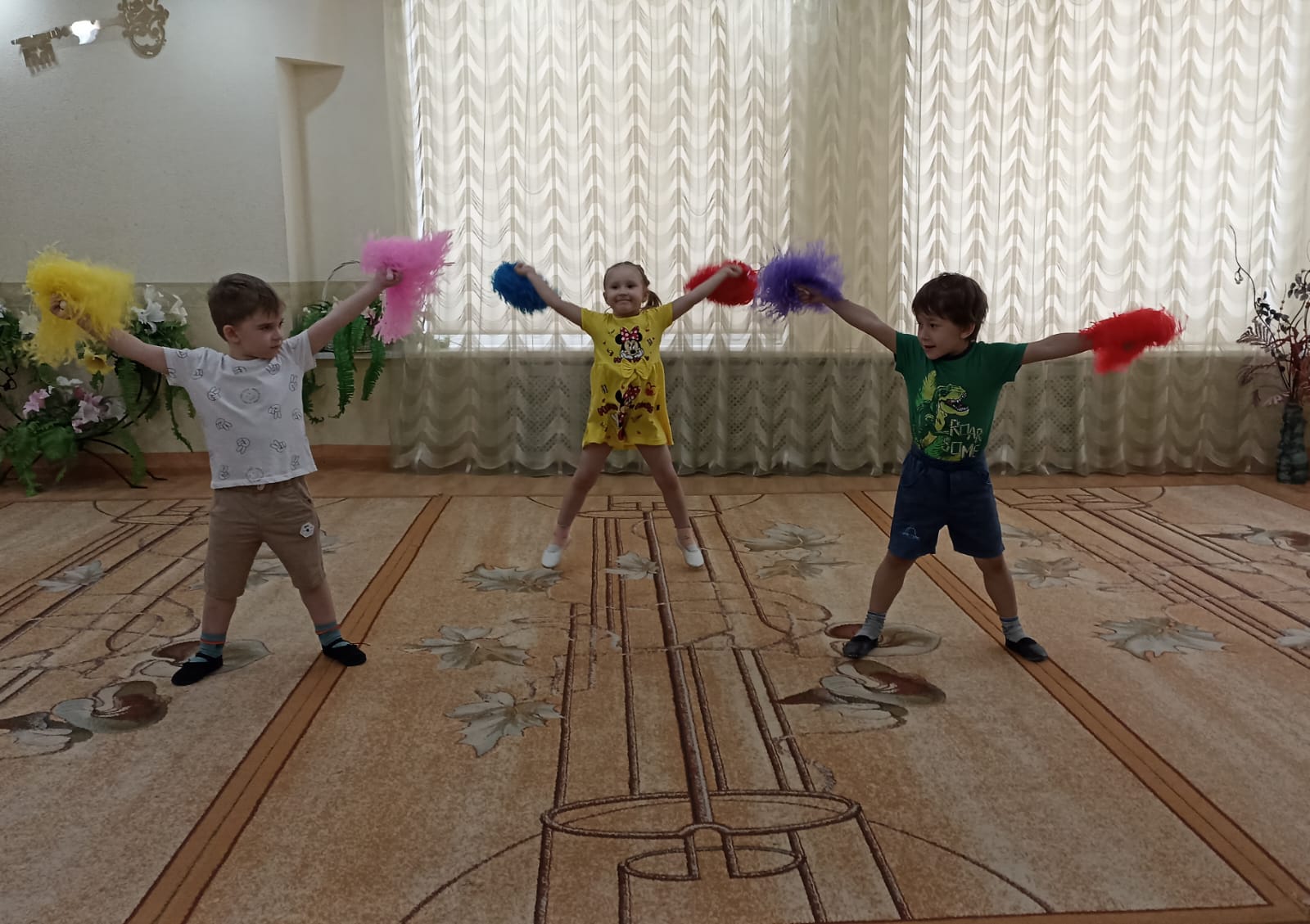 Спасибо за внимание!